Inequality, mobility and classes
Inequality
Definition of classes
Classes in the past centuries and today
Influences of classes in today’s societies
Definition of castes
Castes in the past and today
1. Definition of classes
Social stratification based on birth and individual achievement

Status hierarchy 
Classification on the basis of esteem and prestige 
Acquirement through economic success and accumulation of wealth
2. Classes in the past centuries
1. Karl Marx: two great classes 
owners of the means of production 
workers → “labour power”

2. Industrial society (1960)
Upper class, middle class, working class
2. Classes in today’s societies
America

Upper class
Middle class
Working class
Lower class
2. Classes in the U.S. today
1. Upper Class – Elite  (> $200,000)
Upper-upper class (old-rich)
Upper-lower class (new-rich)

2. Middle Class
Upper middle class ($112,500 to $200,000)
Lower middle class (around $60,000)
2. Classes in the U.S. today
3. Working Class ($27,000 to $48,000) 
    blue-collar workers

4. Lower Class (< $27,000)
    wages below the poverty line 
     lack of financial security 

Similar class systems in Western Europe and Japan
2. Reasons for classification
Differences in… 
Income and wealth
Ancestry
Education system 
Authority levels
Housing situations 
Race and ethnicity
3. Influences of classes in society
Health
Values and Attitudes
Politics
Family and Gender
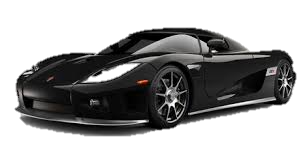 4. Definition of castes
social stratification based on ascription or birth

Differences to classes:
Closed class system with life time status
No possibility of social mobility 
No inter-caste marriage 
Based on cultural beliefs and religion
5. Castes in the past and today
UK: 
Past: caste like aristocracy 
Leading clergy, nobility, commoners

Today: Class system mixes caste and meritocracy
More emphasis on labour, money and education
5. Castes in the past and today
Japan
Past: rigid caste system
Imperial family ruled over nobles and commoners

Today: operating monarchy and modern society
importance of family background and traditional gender rules
5. Castes in the past and today
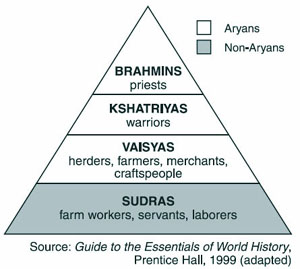 Hindu caste system
Formally outlawed
Rural India: traditional 
caste system 
Cities: class system
Mobility
Horizontal mobility
Vertical mobility
	2.1 Intragenerational mobility
	2.2 Intergenerational mobility
3. Intergenerational mobility data
	3.1 Open society
	3.2 Social reproduction theory
	3.3 Chosen data
Social mobility
Movement of  individuals or groups in social                   structure
Measures the change in education, income,   health status and literacy
1. Two directions of social mobility
Horizontal mobility
Vertical mobility
1. Horizontal mobility
Movement of individuals and groups within the same social class or the same level of hierarchy
Change of workplace without changing a position or change of residence
2. Vertical mobility
Going down (degradation) or up (social promotion) in the class structure or in the social hierarchy
Changes in the structure of society and re-evaluating the scale of social stratification
Higher vertical mobility is an indicator of the openness of the society
2.1 Intragenerational mobility
Movement of individuals between levels of the hierarchy
Degradation  other individuals or groups through their own social promotion raise the level in the hierarchy
2.2 Intergenerational mobility
Mobility of social categories from the position occupied by their parents
Measure  intergenerational elasticity
The higher the intergenerational elasticity, the less social mobility a society offers
3. Intergenerational mobility data
Open society       
        versus
Social reproduction theory
3.1 Open society
Career advancement and social development are approved and expected
Non-ascribed positions = positions of members of this society are not assigned at birth
3.2 Social reproduction theory
Social inequality is transmitted from one generation to the next
Four kinds of capital:
Financial capital
Cultural capital
Human capital 
Social capital
Intergenerational mobility doesn´t exist
3.3 Chosen data
United Kingdom
Studies on social mobility made by government
“you can reach the stars of career” no matter where you come from??
Graduation
Jobs
24% of vice-chancellors
32% of members of Parliament
51% of top medics
54% of London Stock Exchange workers
54% of top journalists
70% of High Court judges 

 went to private school, though only 7% of the population do
Qualifications of mothers
Aspirations
Achievement
Curiosity
Social mobility:  US   vs.   Scandinavia
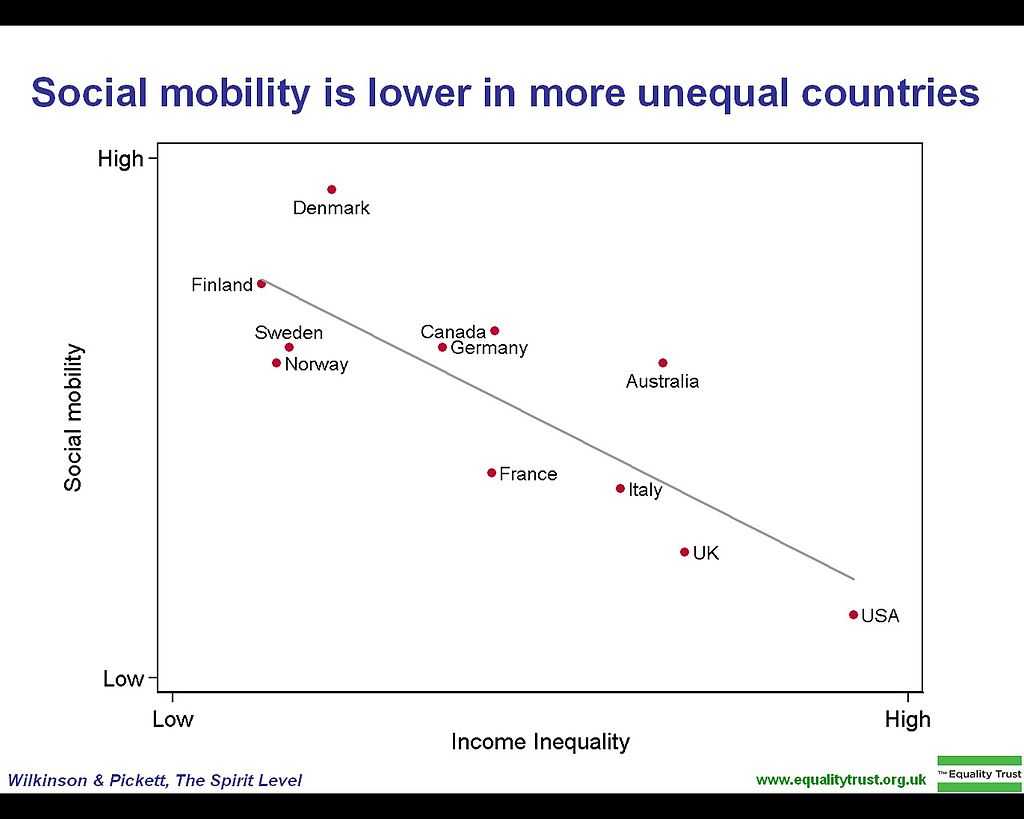